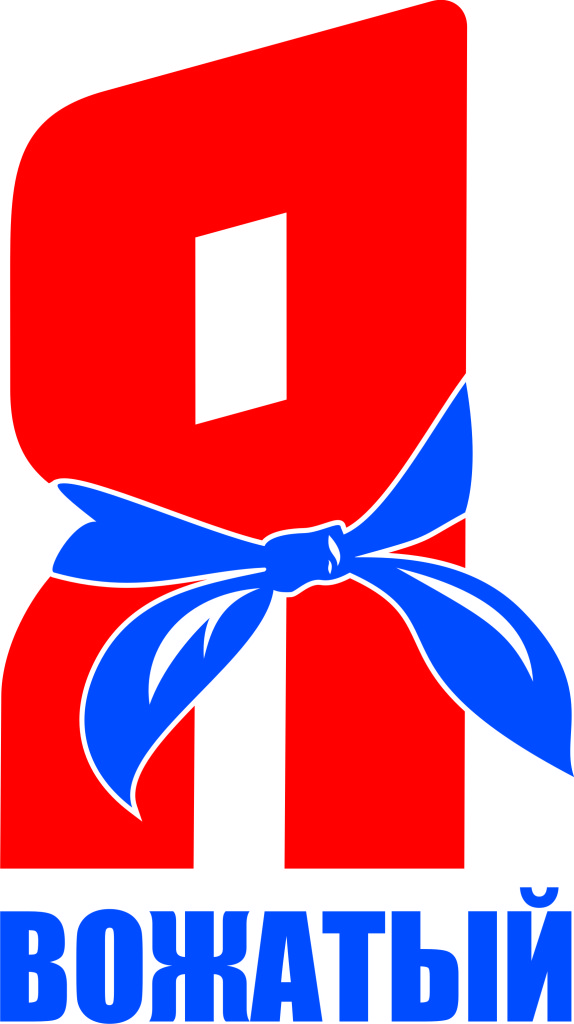 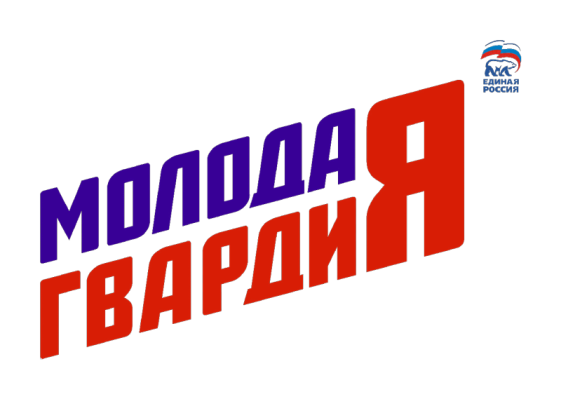 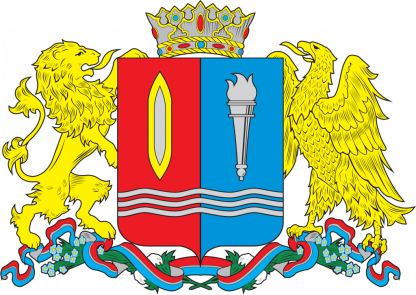 Уполномоченный по правам ребенка в Ивановской области
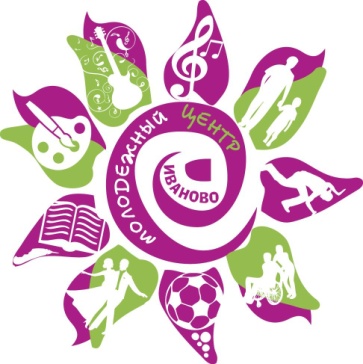 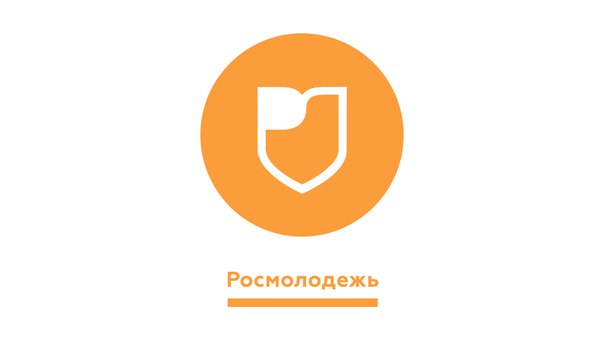 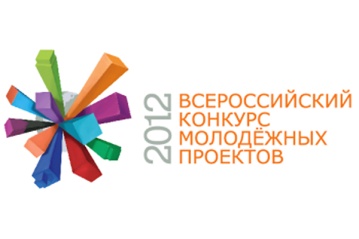 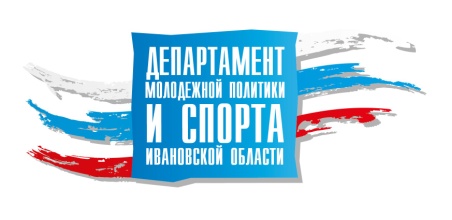 ПЕРВОЕ ЗАНЯТИЕ 1-ГО КУРСА «Я – ВОЖАТЫЙ»
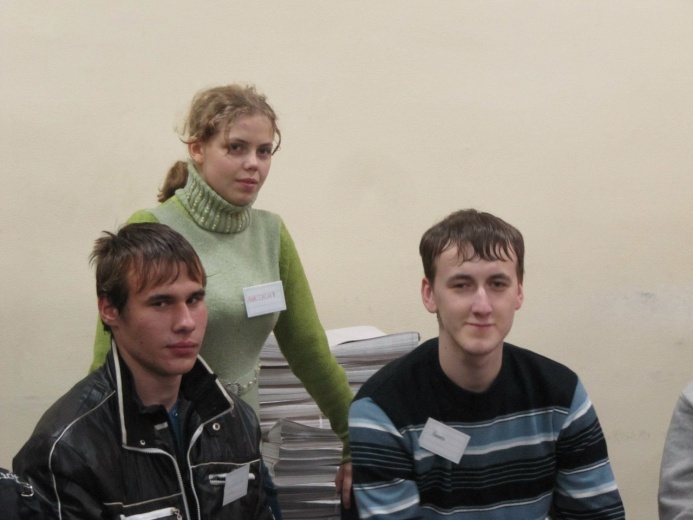 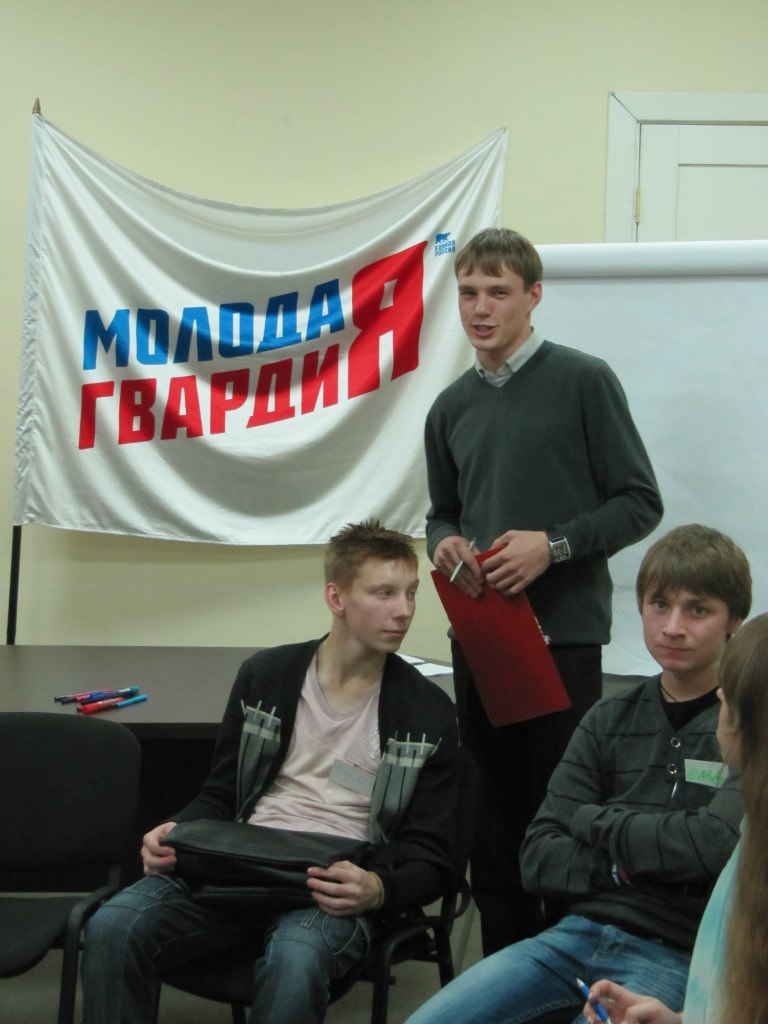 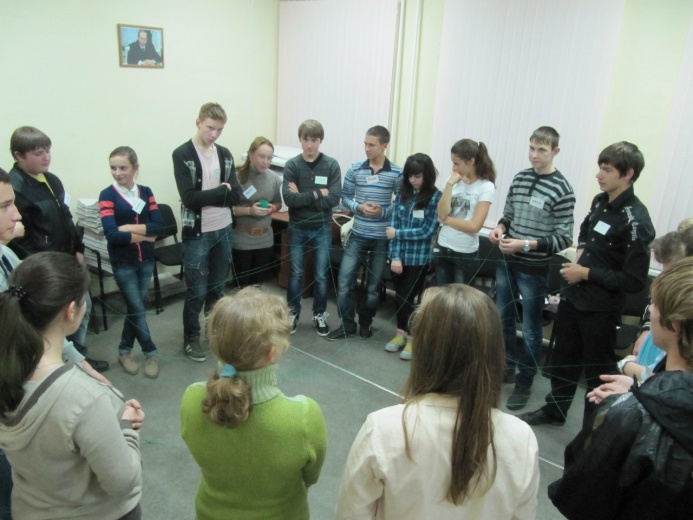 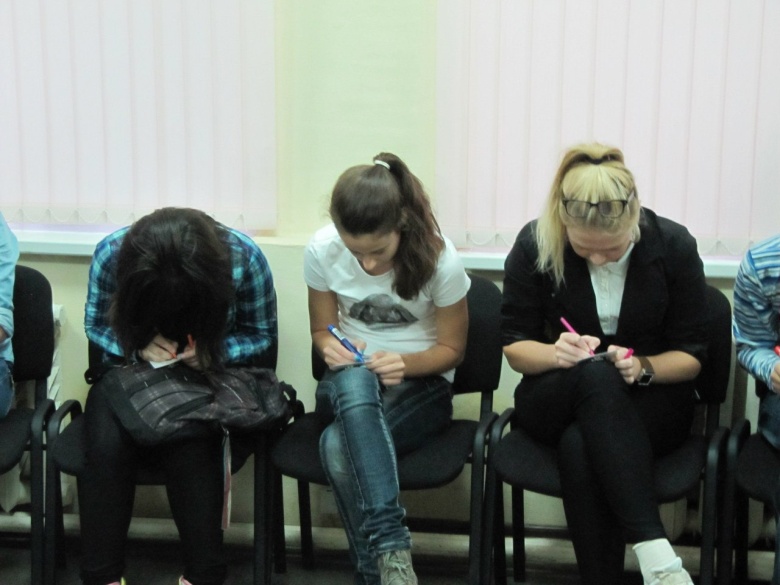 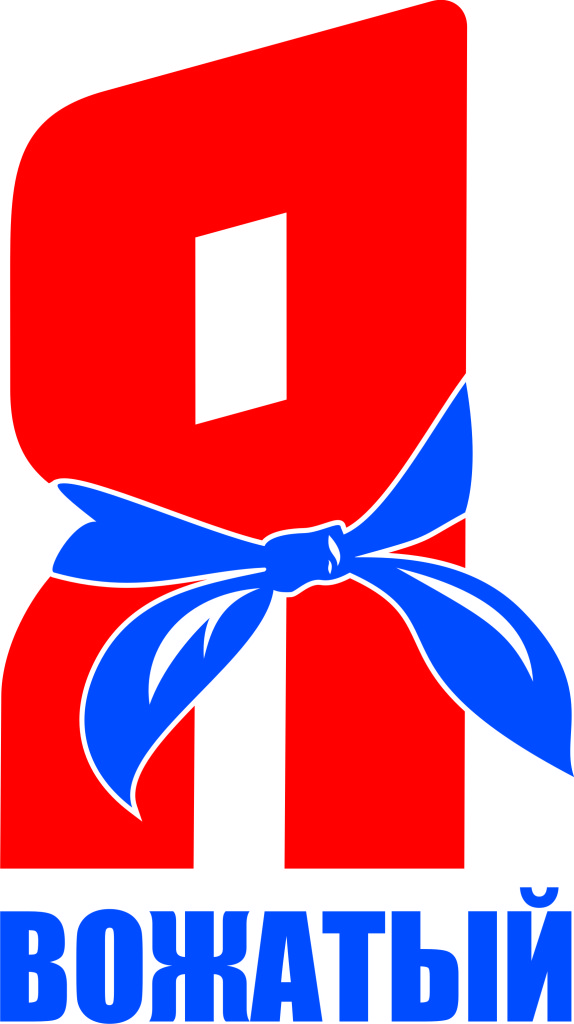 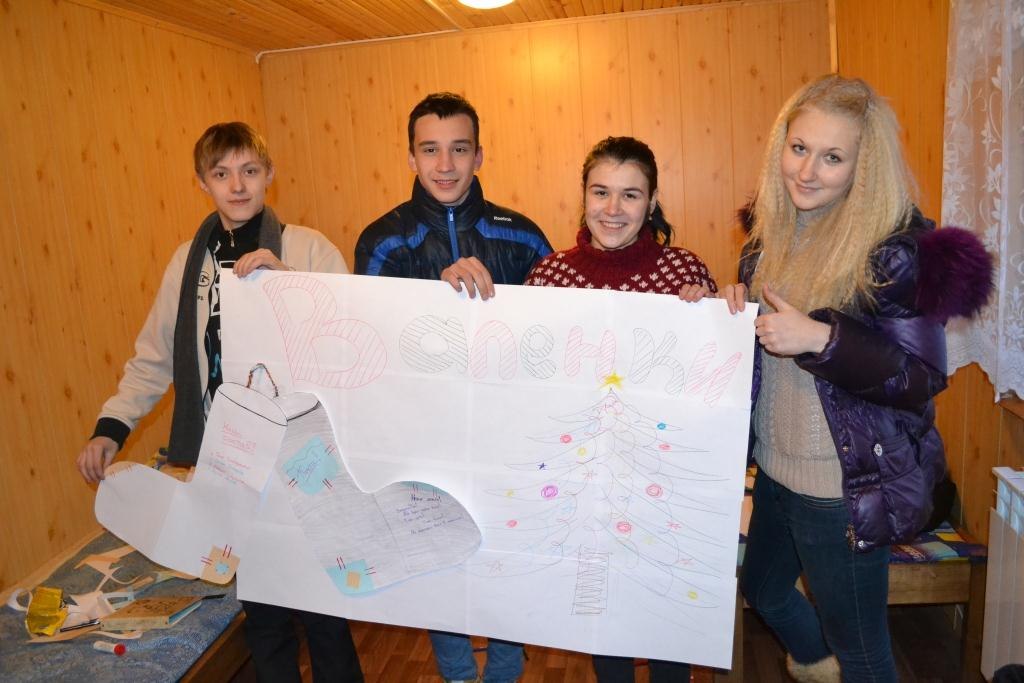 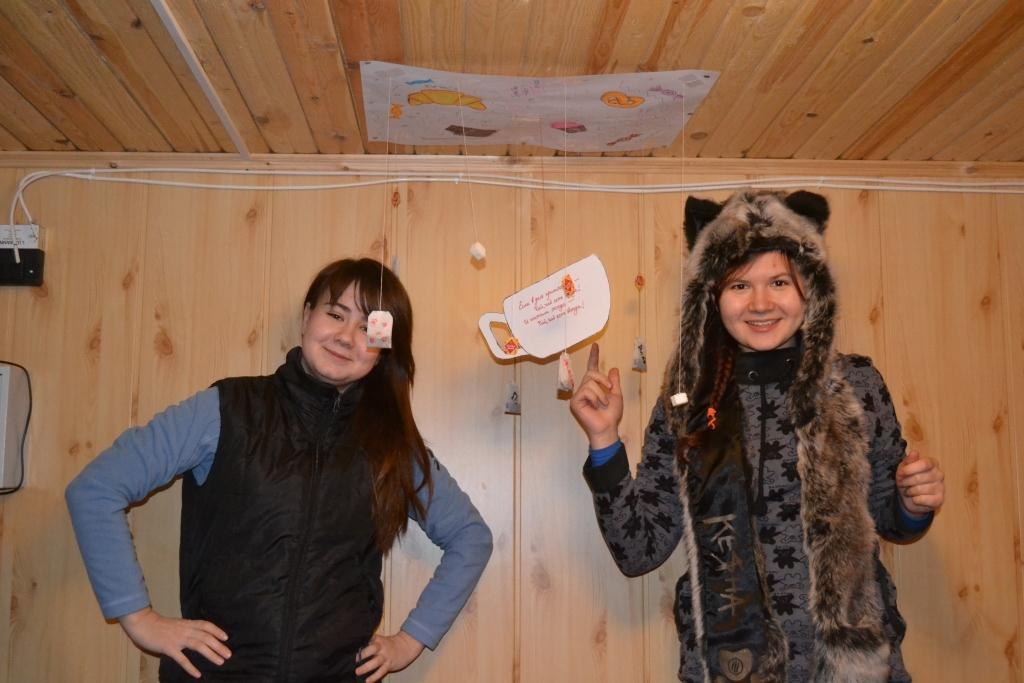 ВОЖАТСКИЙ СЛЕТ 1-ГО КУРСА «Я – ВОЖАТЫЙ» В ЗОЦ «ЛОМЫ»
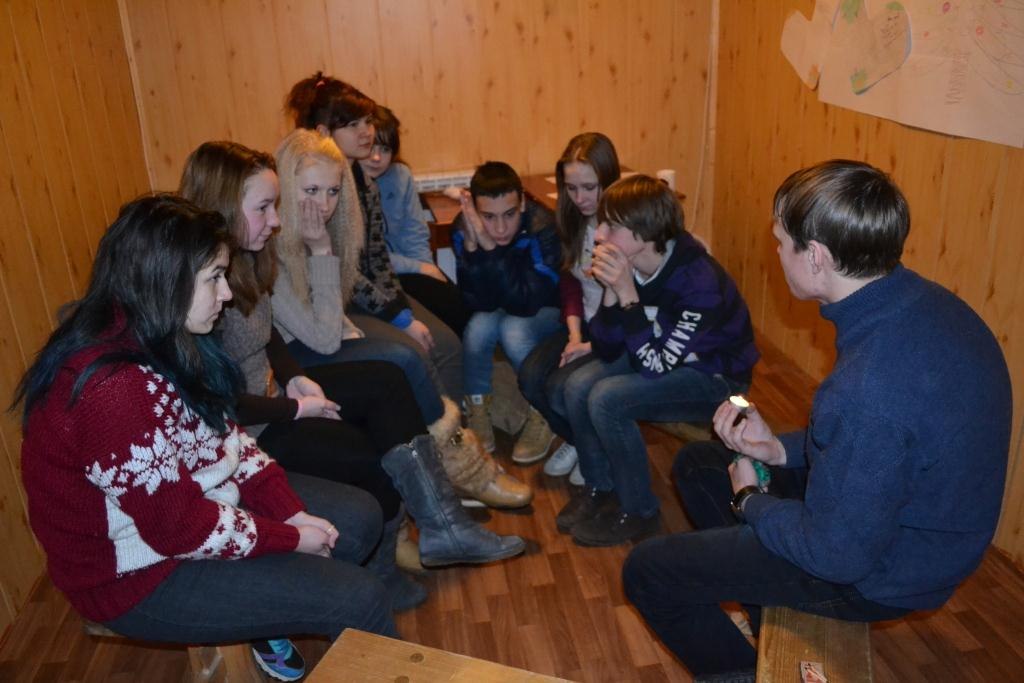 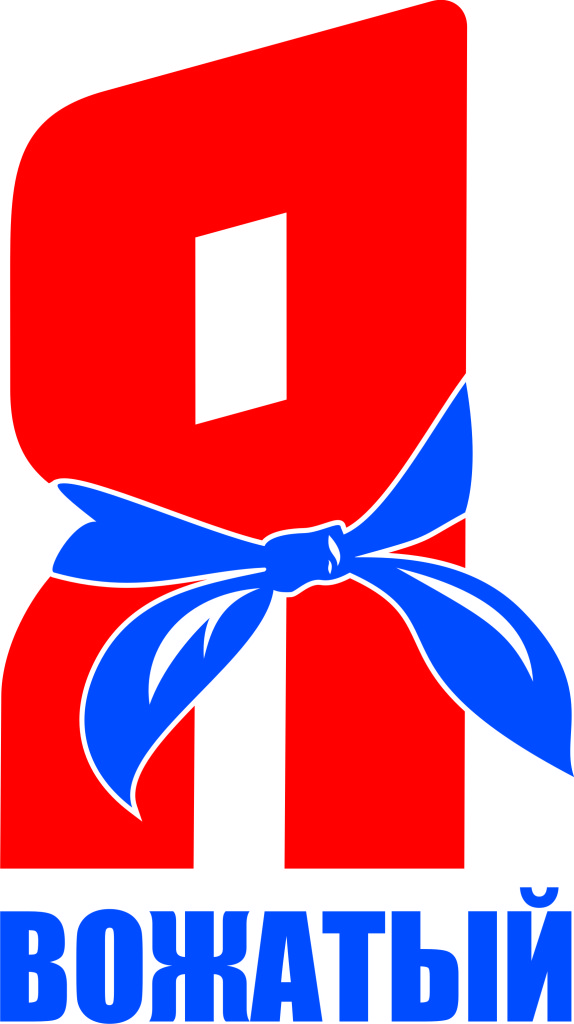 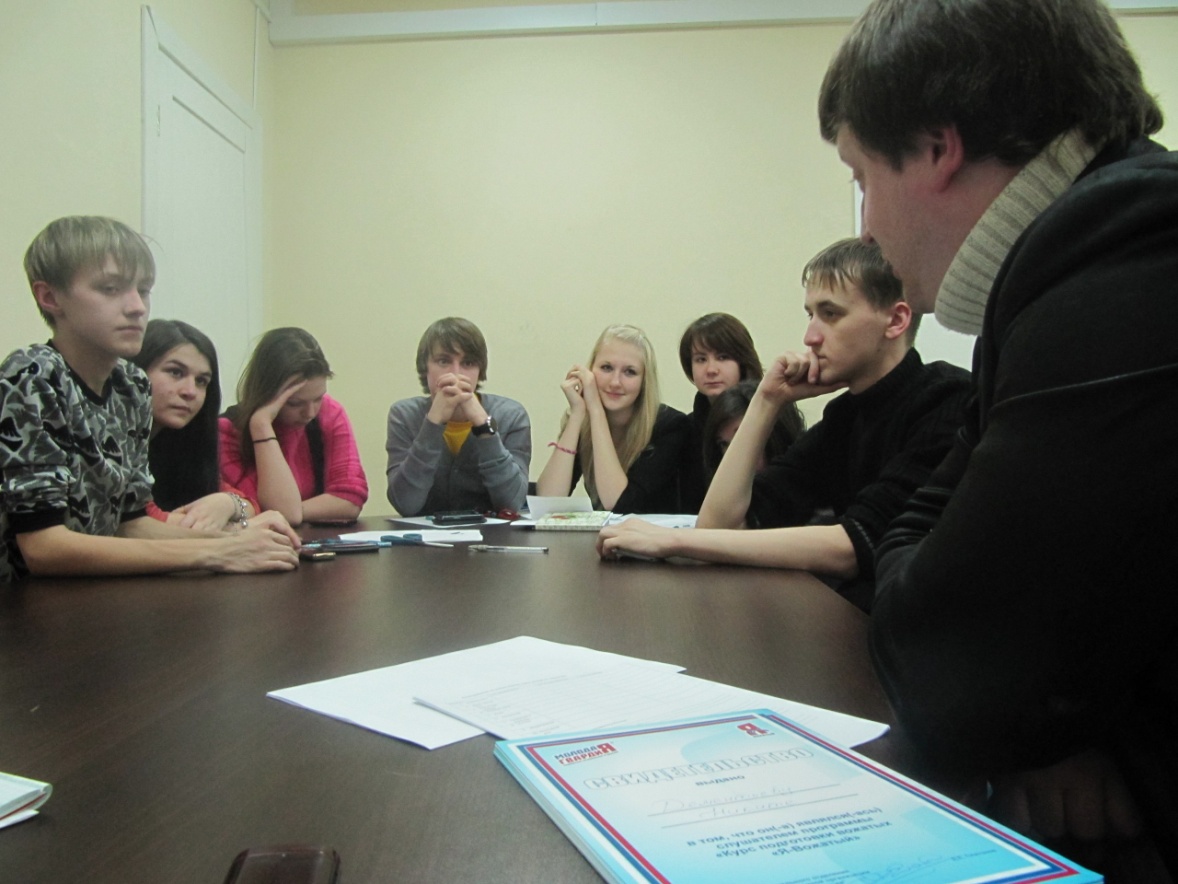 ВРУЧЕНИЕ СЕРТИФИКАТОВ СЛУШАТЕЛЯМ 1-ГО КУРСА 
«Я – ВОЖАТЫЙ!»
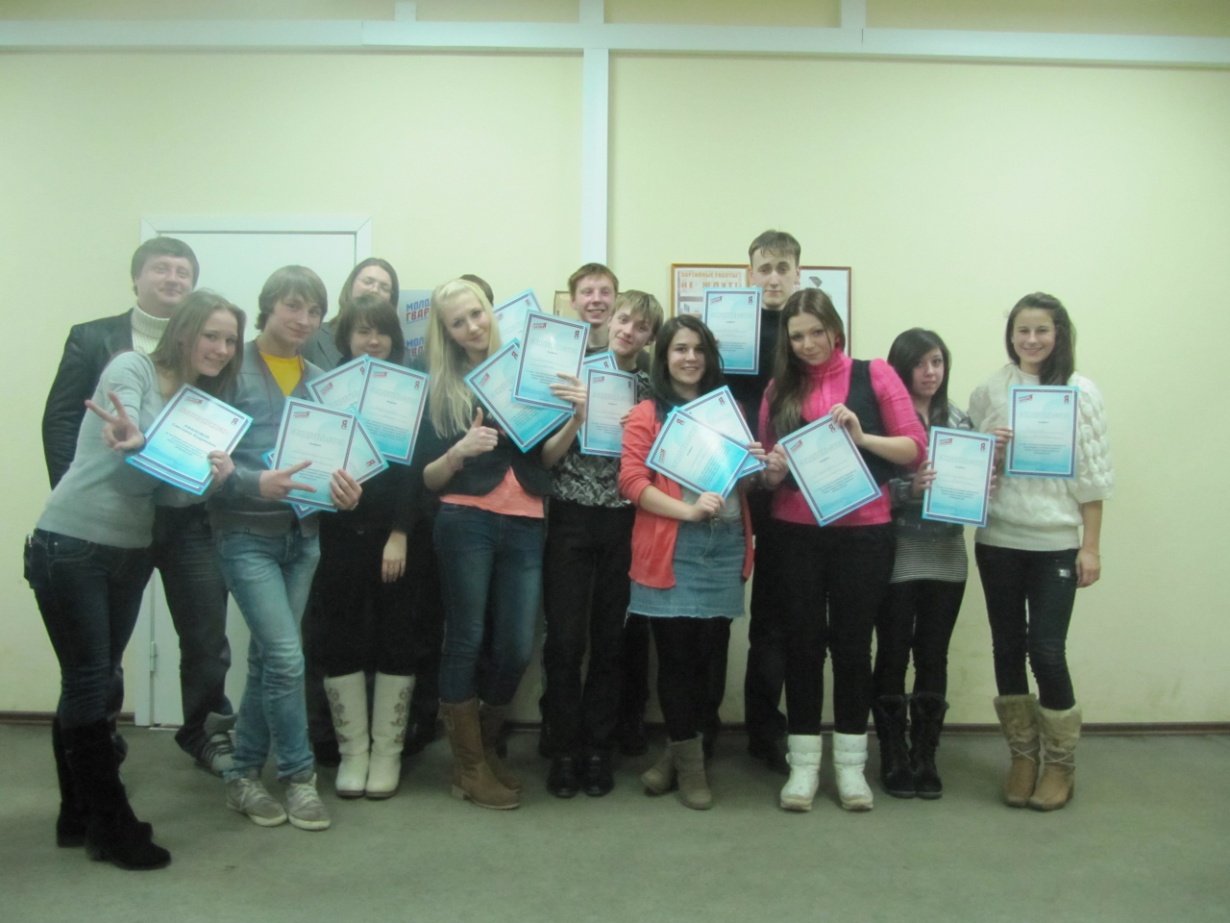 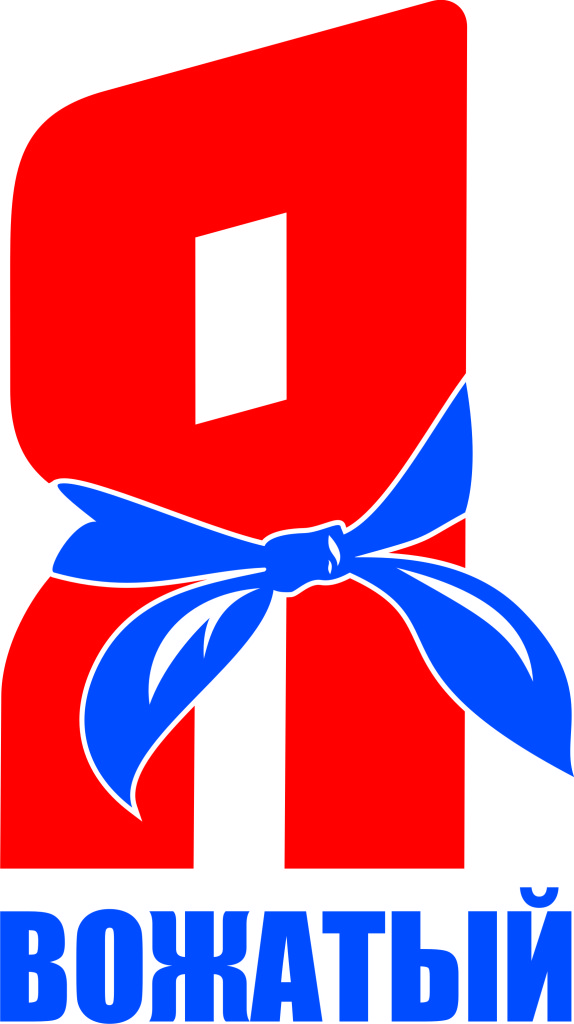 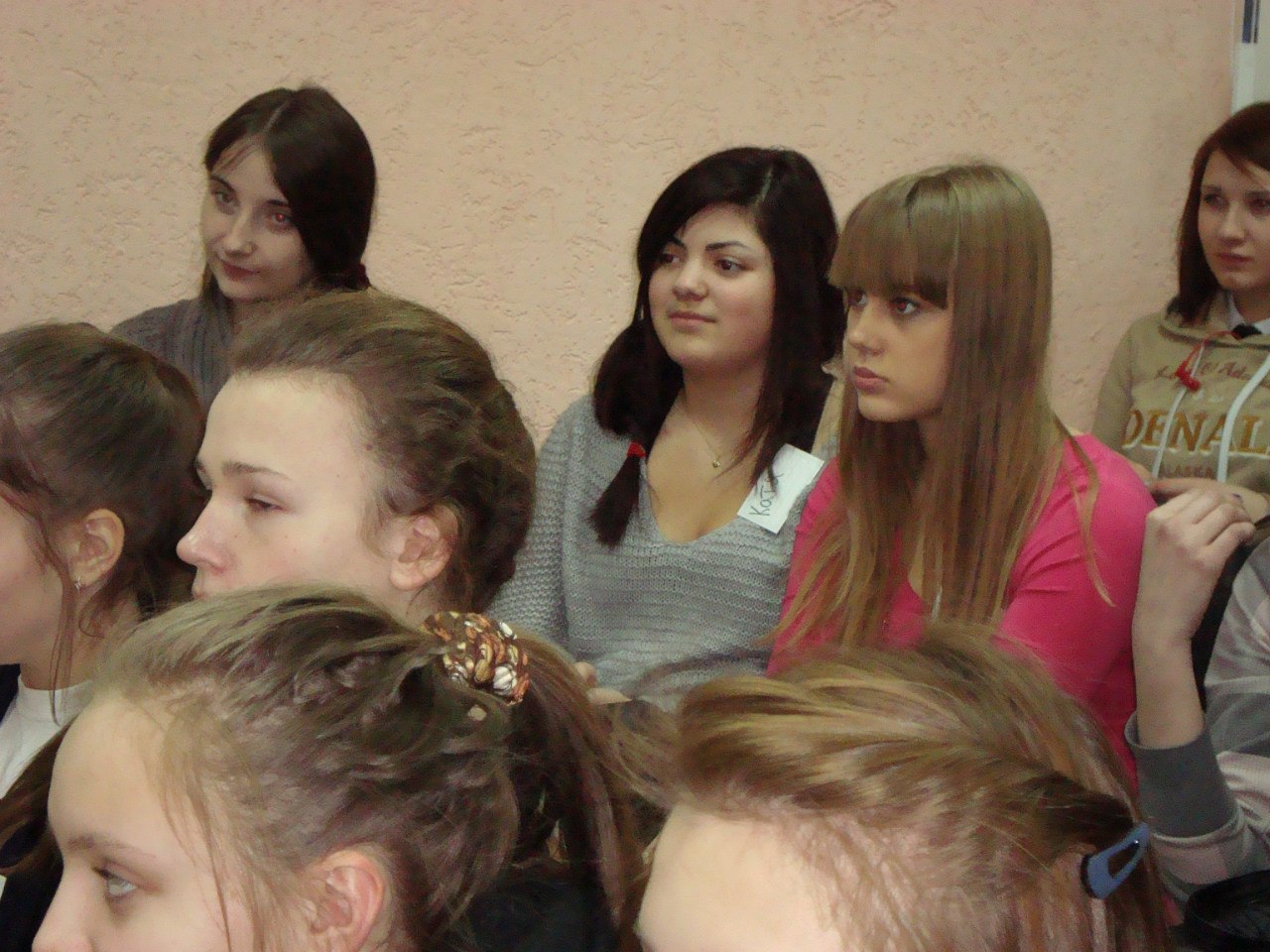 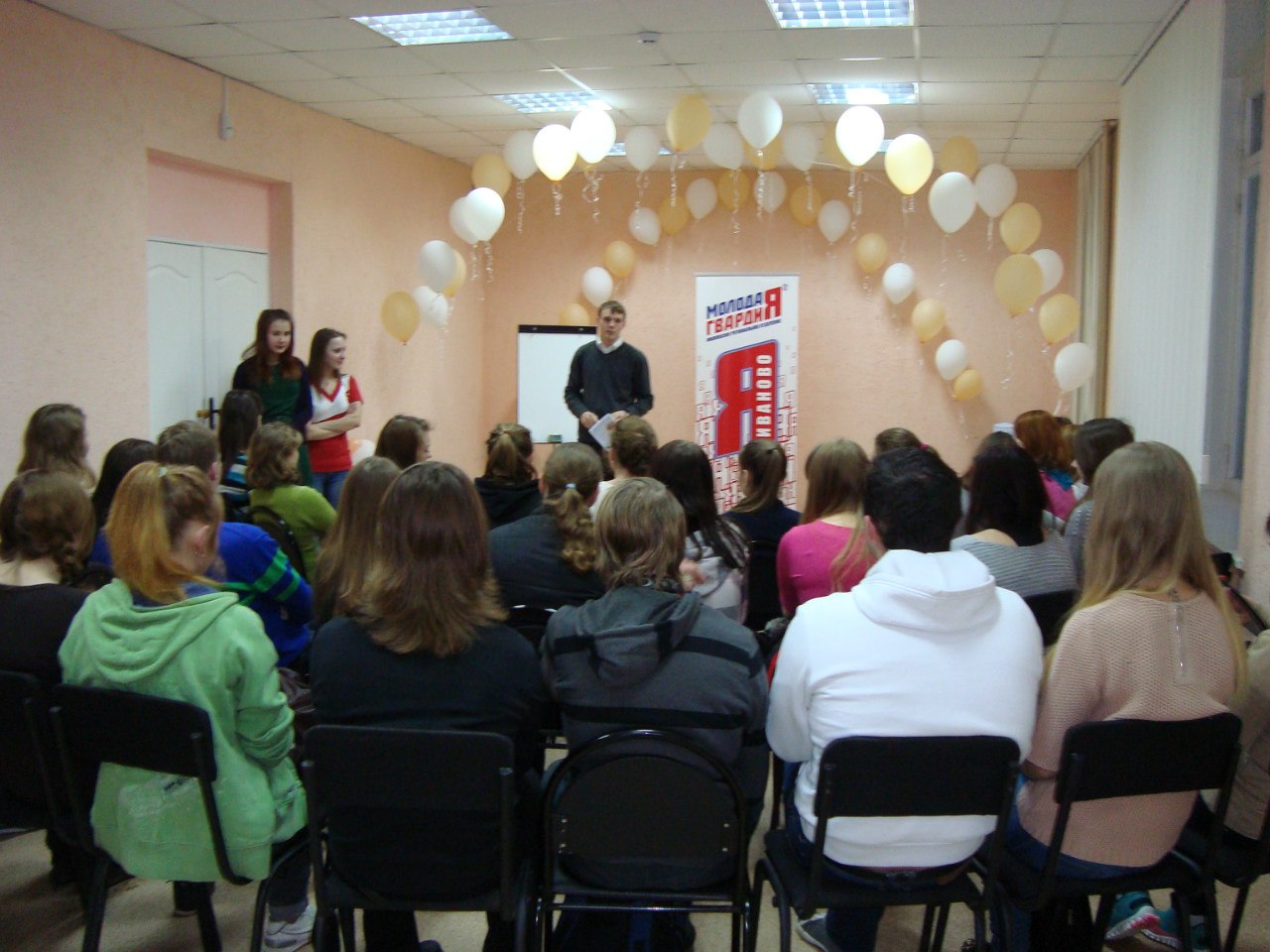 ПЕРВОЕ ЗАНЯТИЕ ОЧЕРДНОГО КУРСА «Я – ВОЖАТЫЙ»
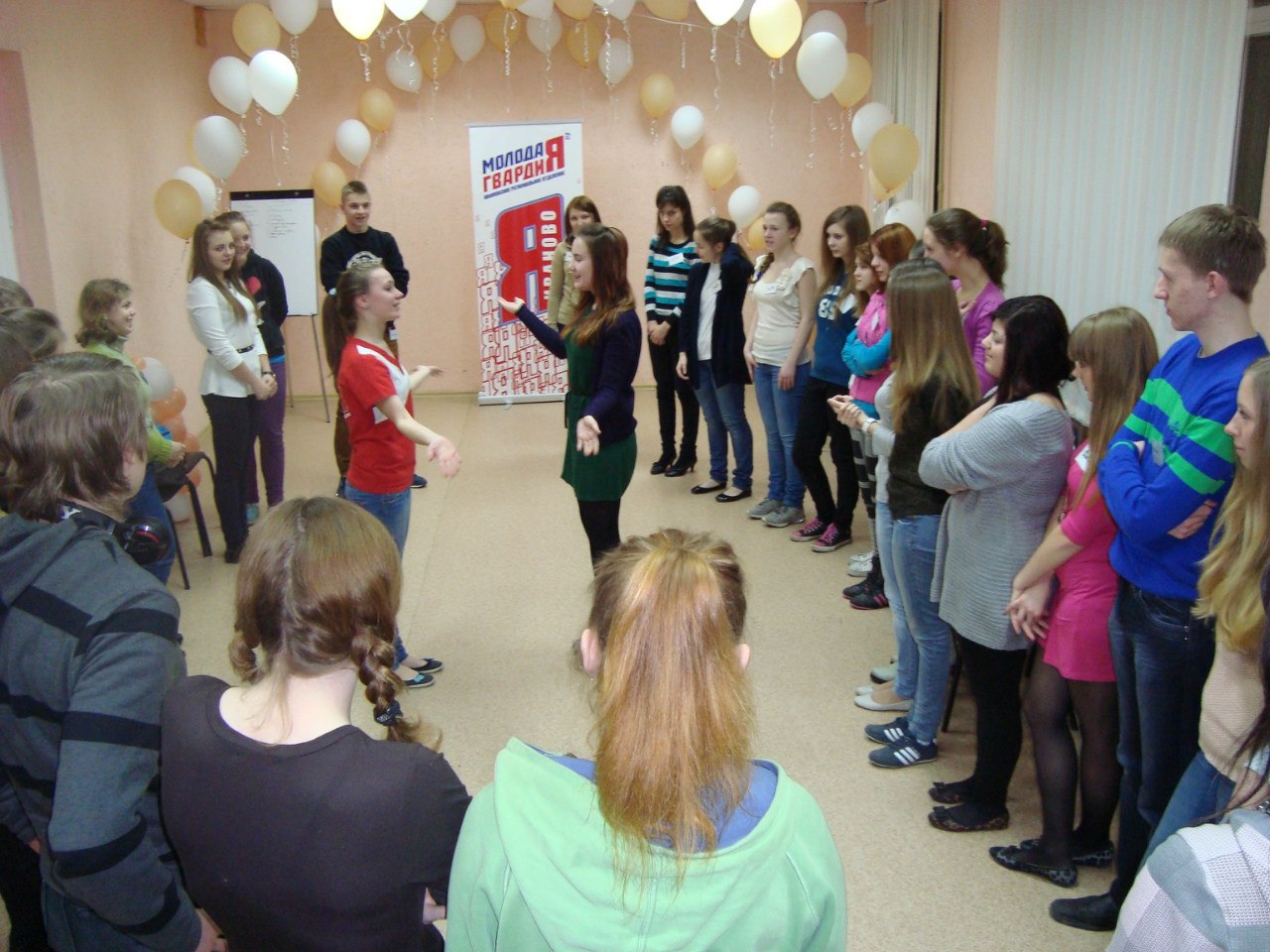 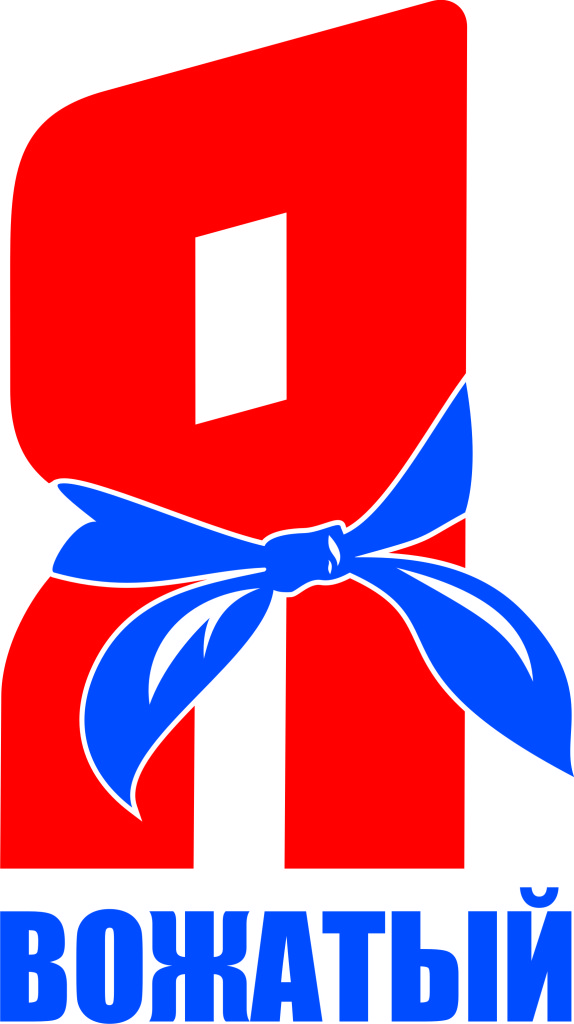 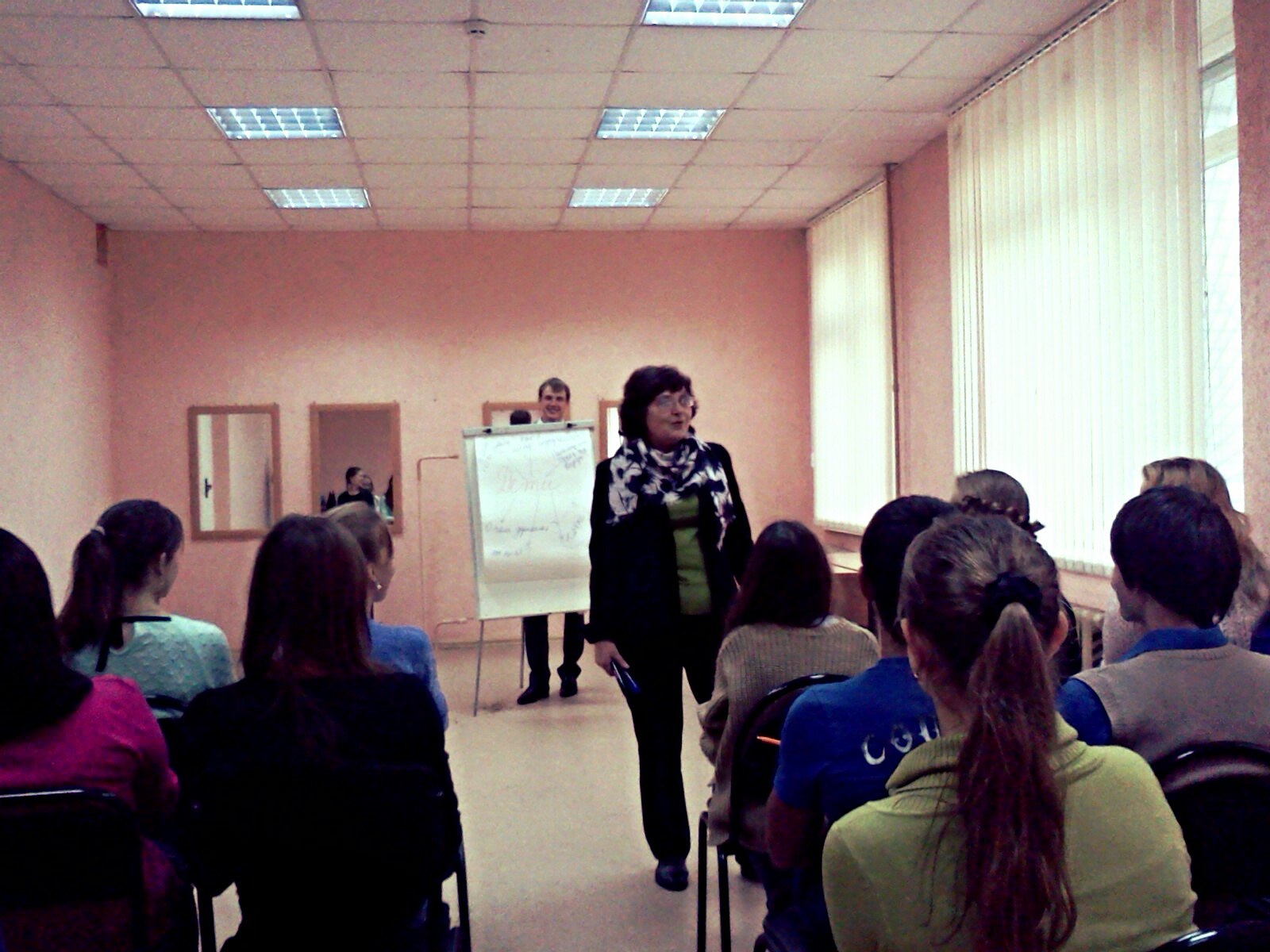 ОЧЕРЕДНОЕ ЗАНЯТИЕ КУРСА «Я- ВОЖАТЫЙ». ПРОВОДИТ УПОЛНОМОЧЕННЫЙ ПО ПРАВАМ РЕБЕНКА В ИВАНОВСКОЙ ОБЛАСТИ ТАТЬЯНА ПЕТРОВНА ОКЕАНСКАЯ
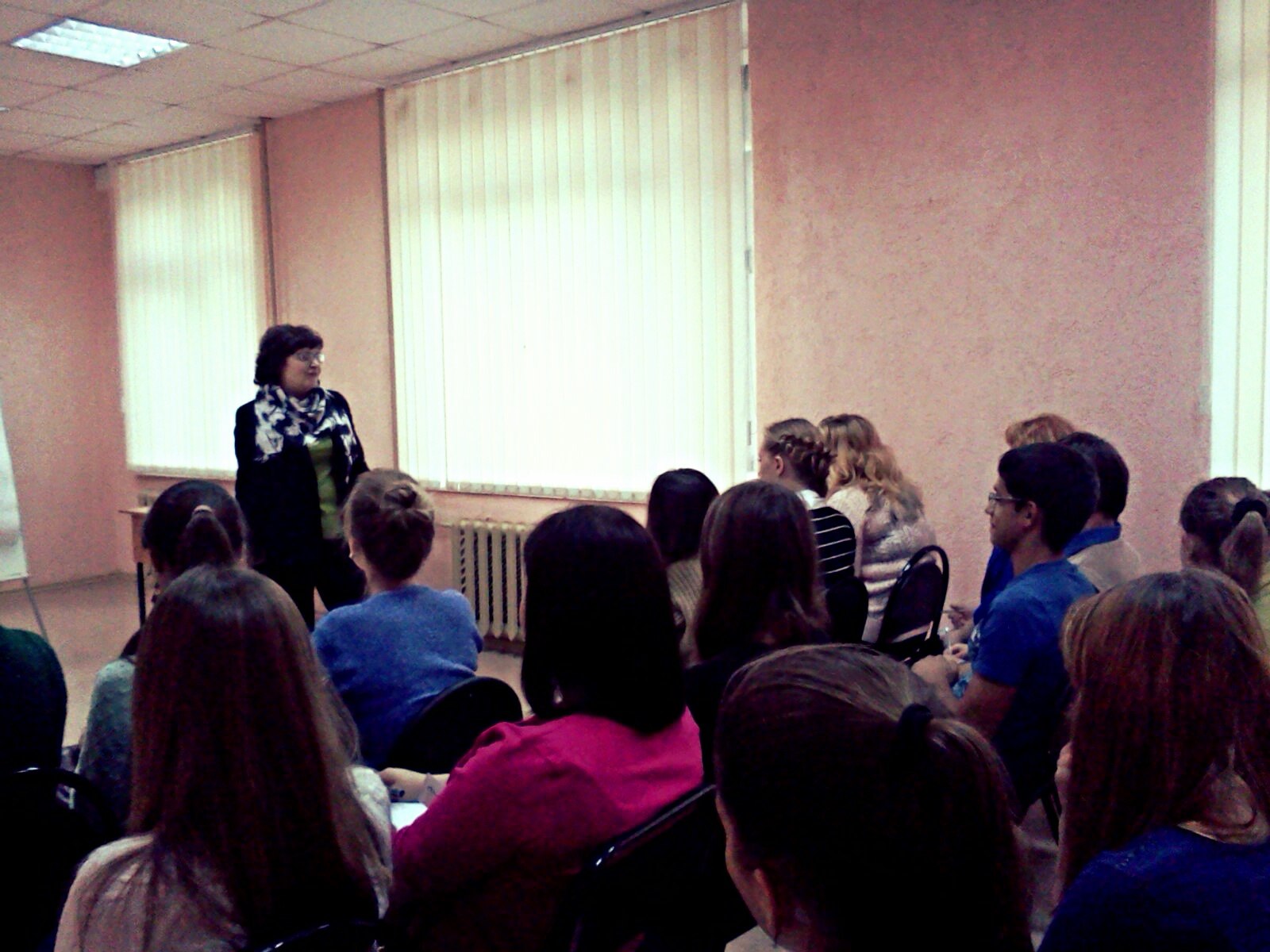 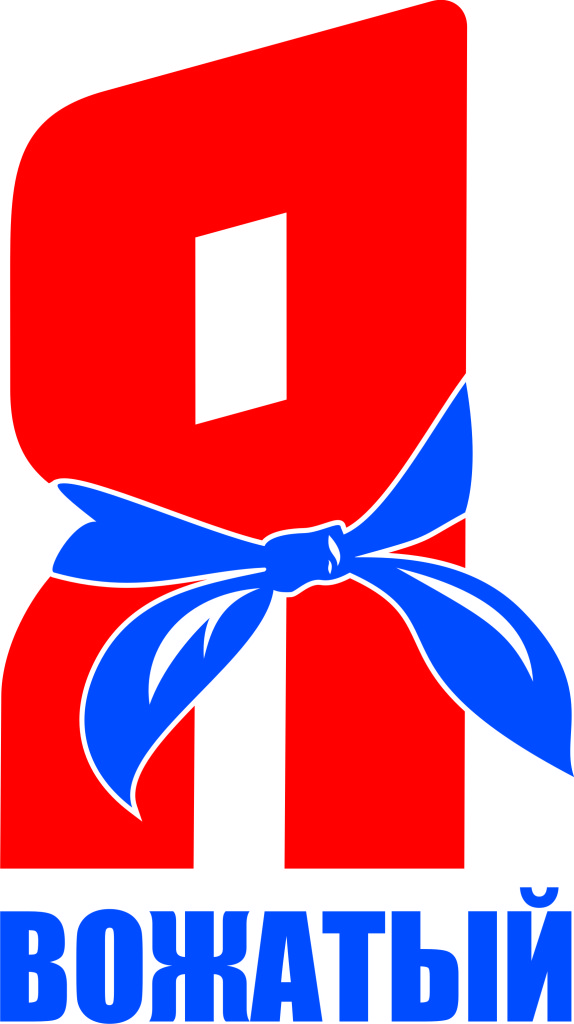 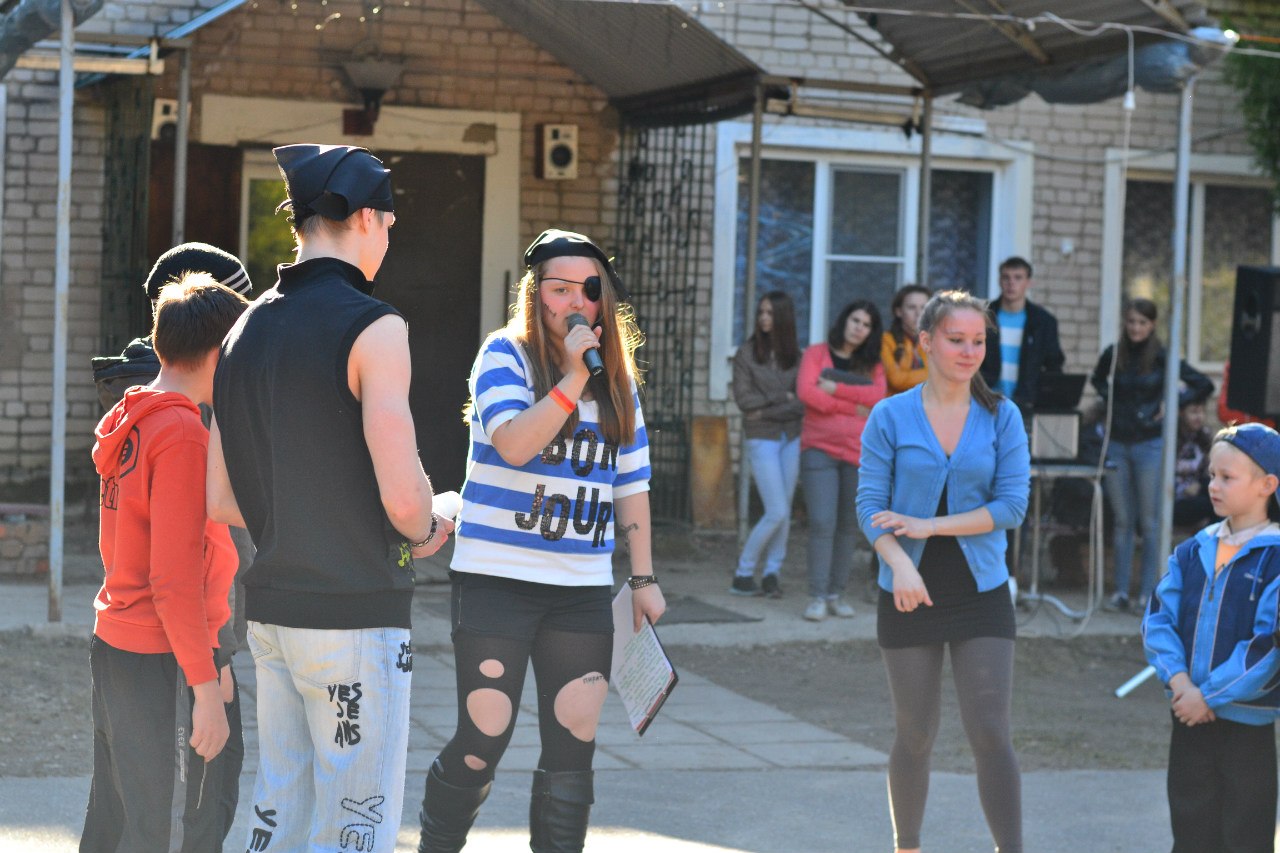 СЛЕТ ВОЖАТЫХ КУРСА «Я – ВОЖАТЫЙ»
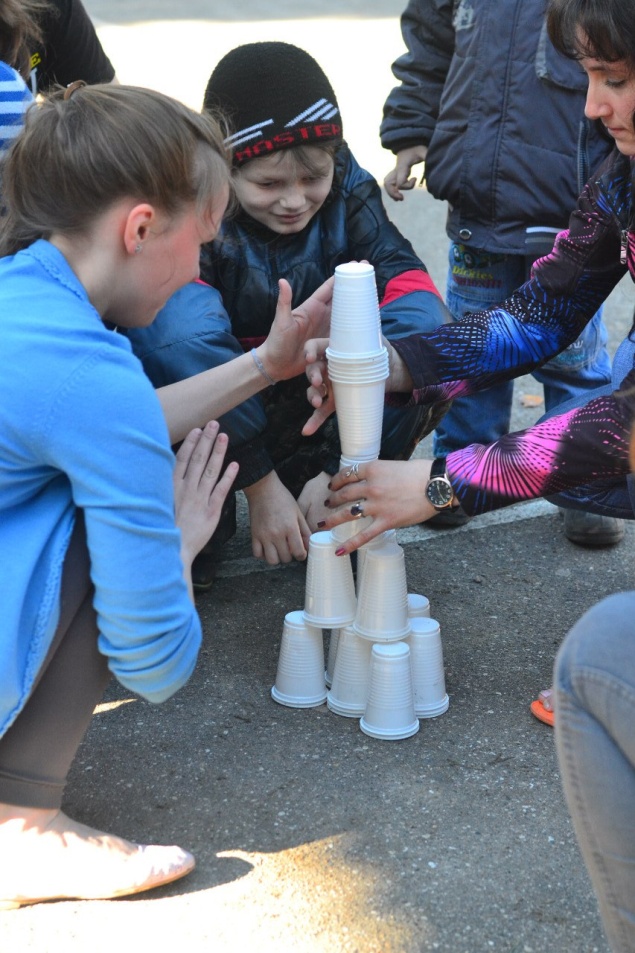 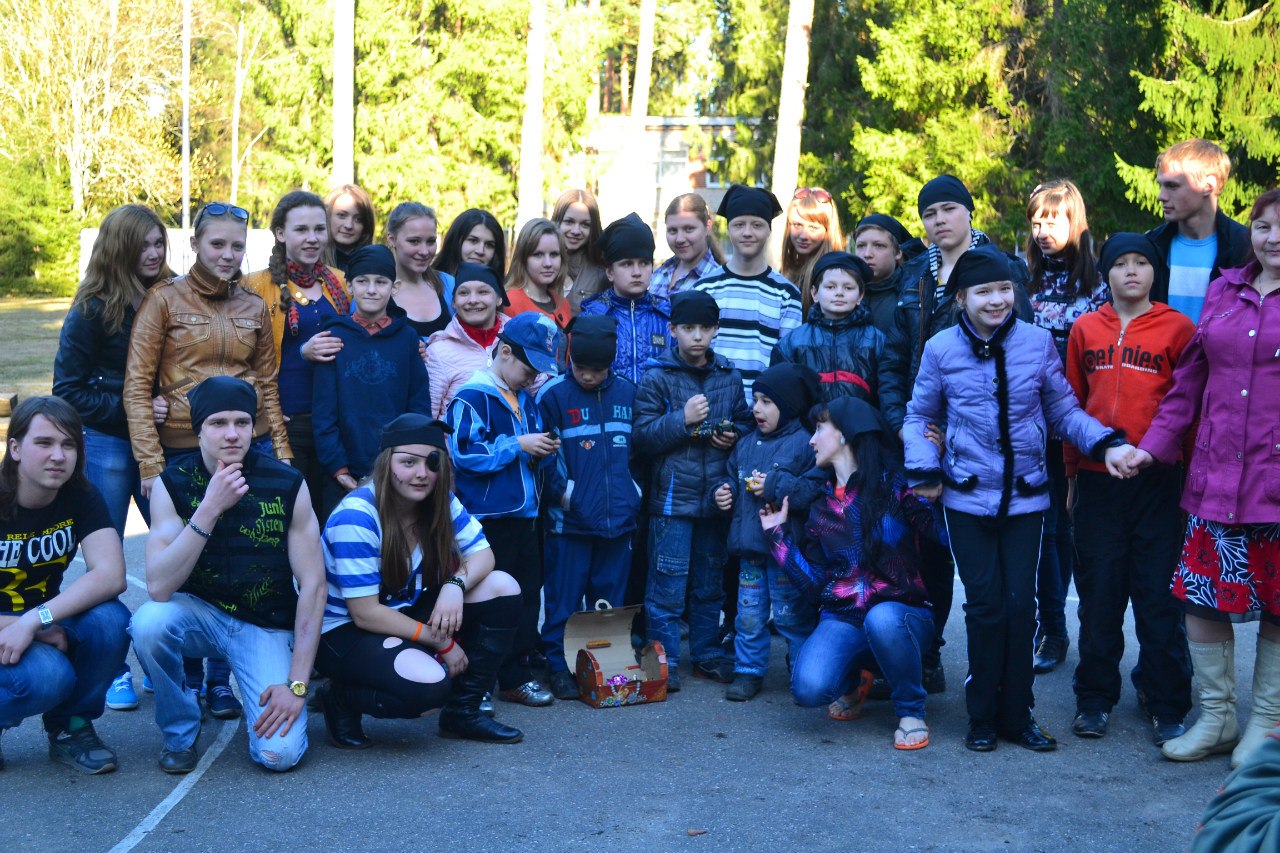 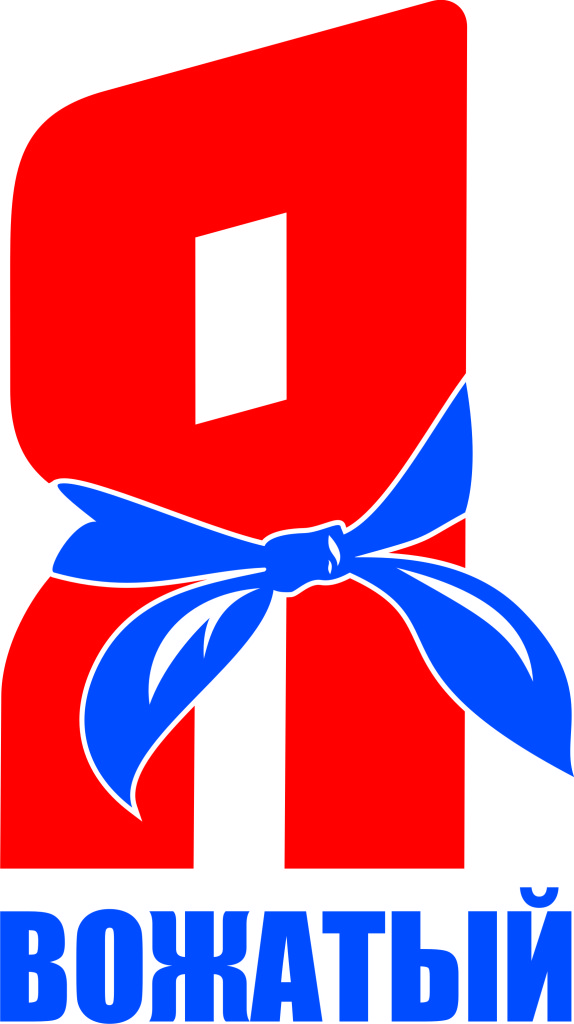 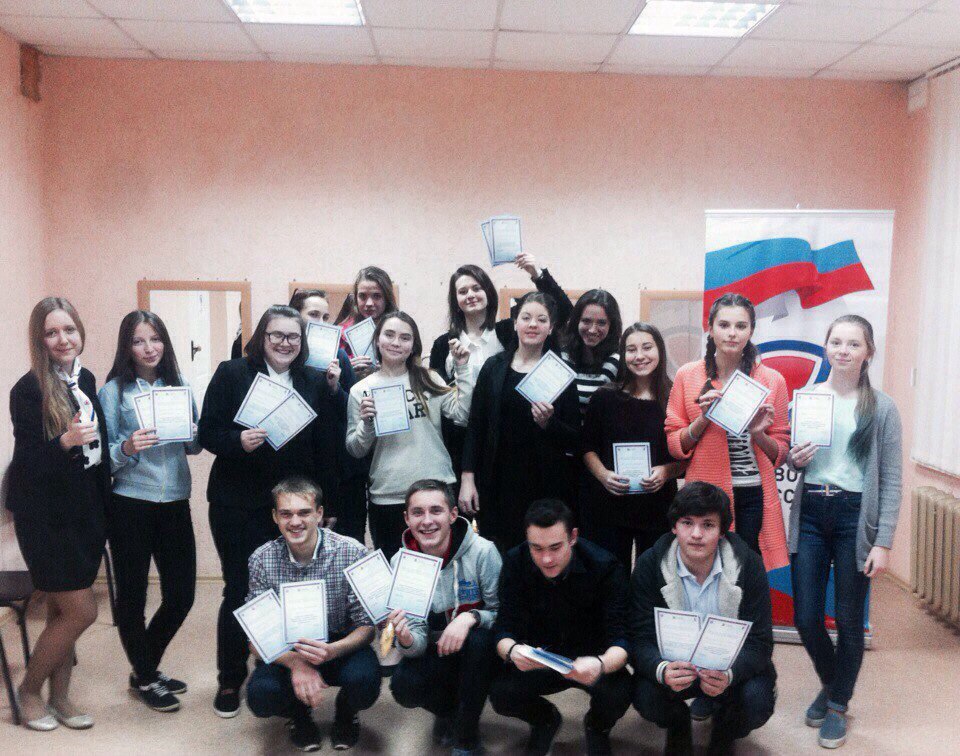 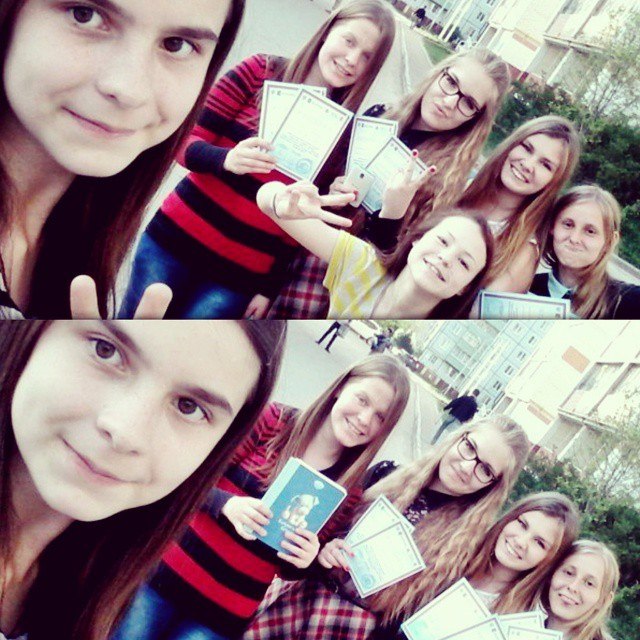 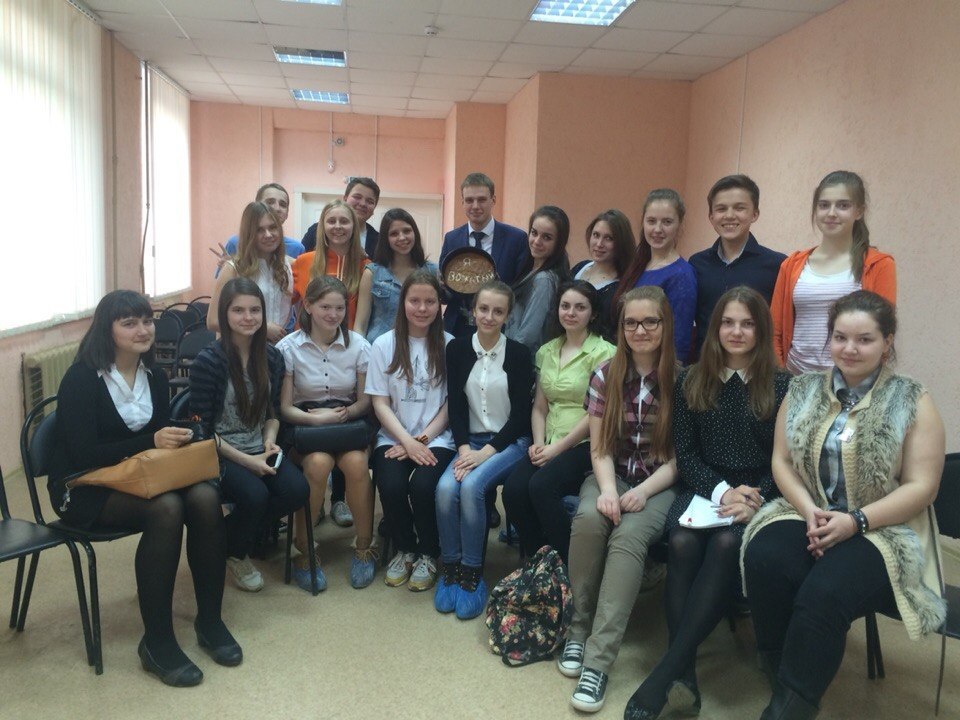 ВРУЧЕНИЕ СЕРТИФИКАТОВ СЛУШАТЕЛЯМ КУРСА «Я – ВОЖАТЫЙ»
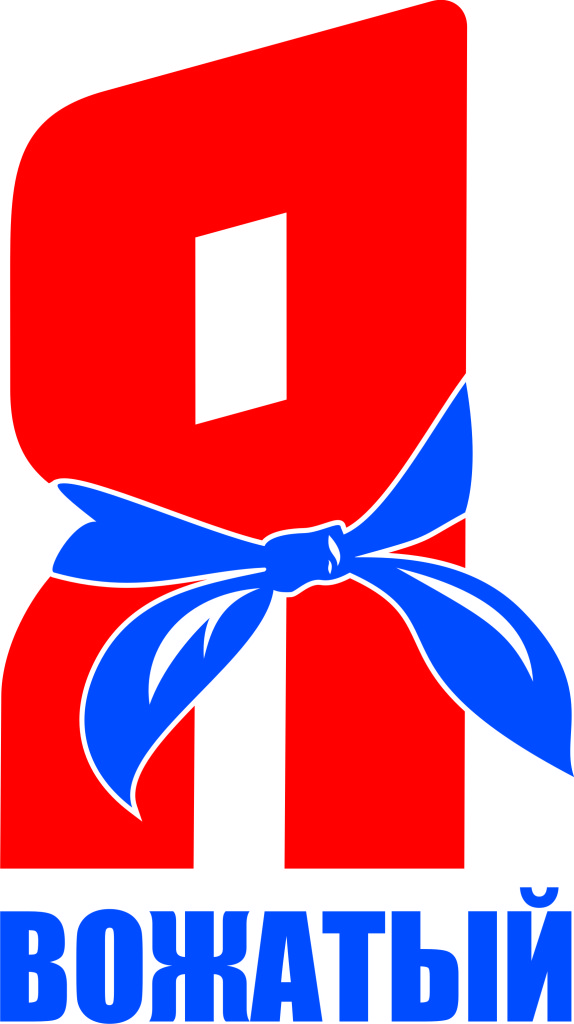 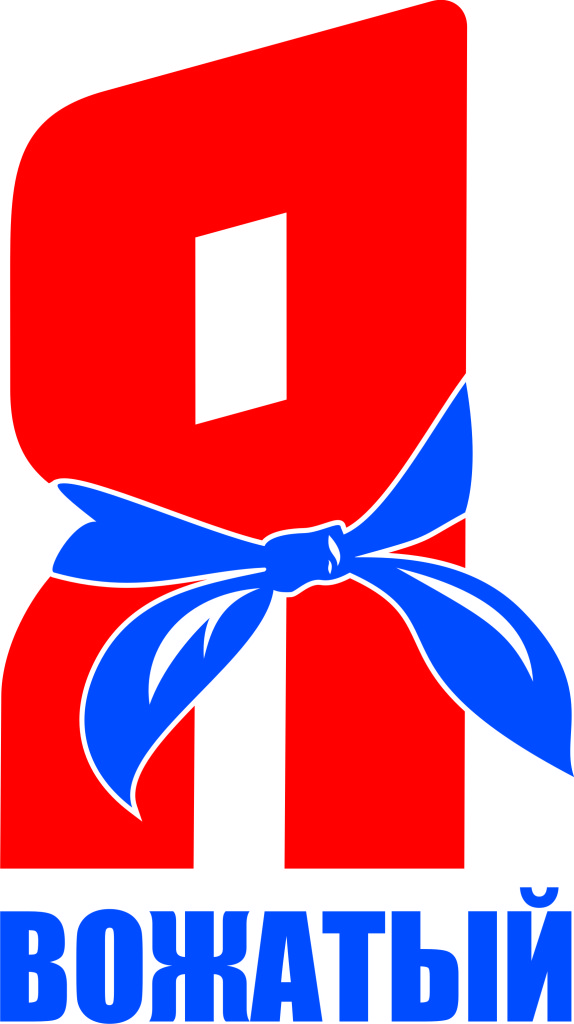 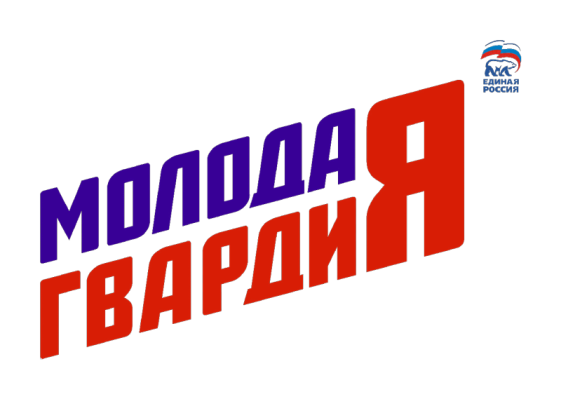 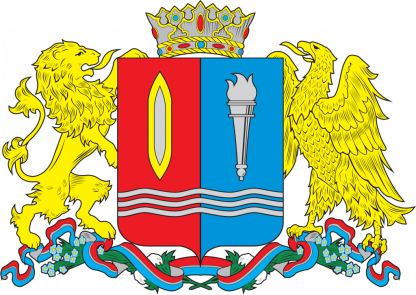 Уполномоченный по правам ребенка в Ивановской области
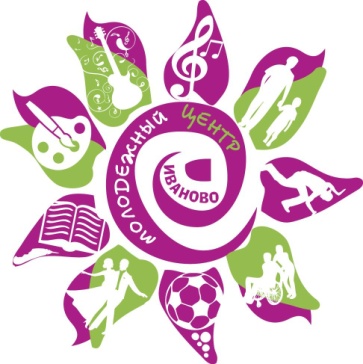 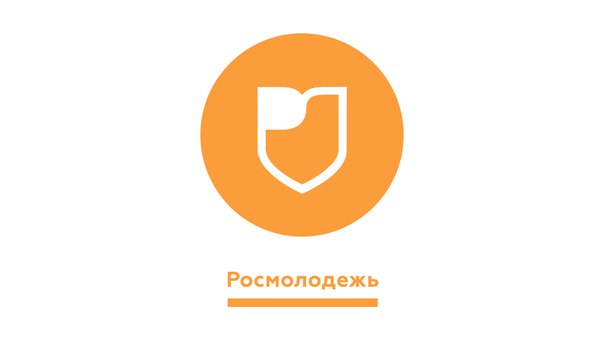 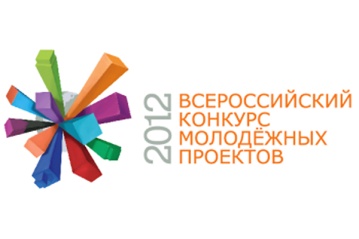 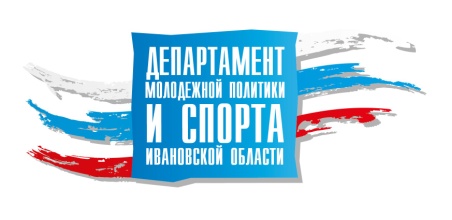